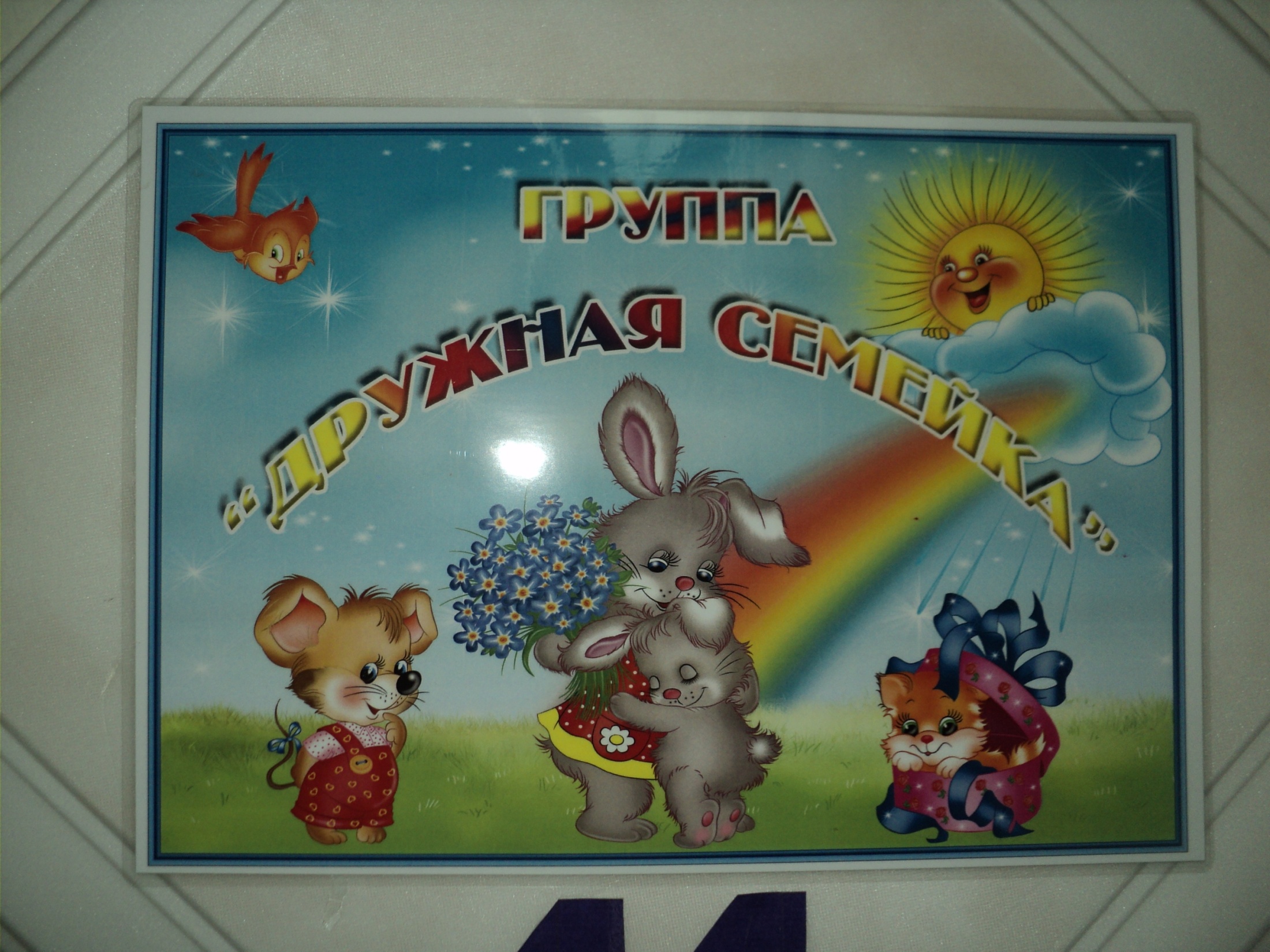 Наша группа
Наш девиз
Образовательно-развивающая среда группы
Образовательно-развивающая среда группы
Образовательно-развивающая среда группы
Образовательно-развивающая среда группы
Образовательно-развивающая среда группы
Образовательно-развивающая среда группы
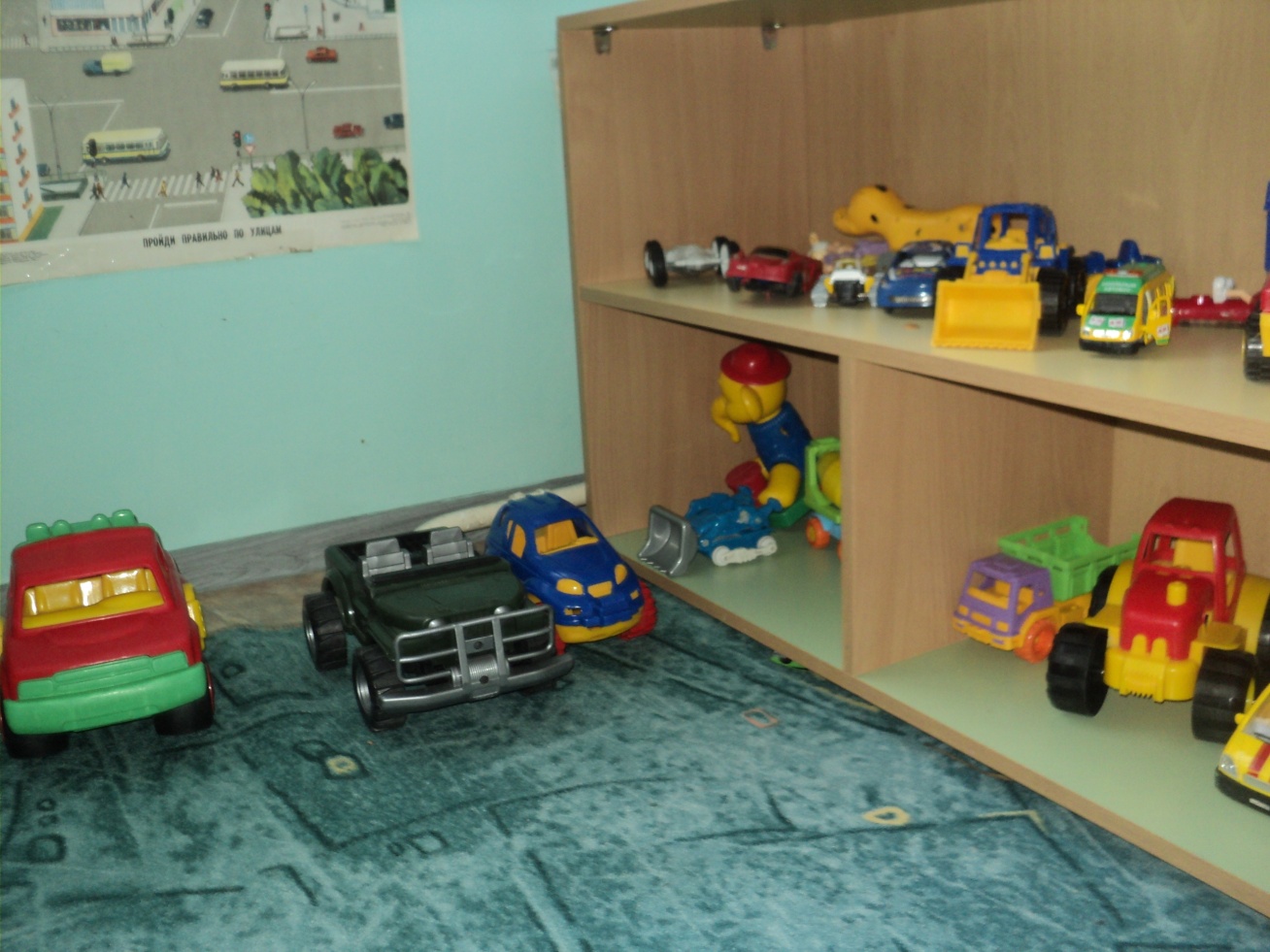 Образовательно-развивающая среда группы
Образовательно-развивающая среда группы
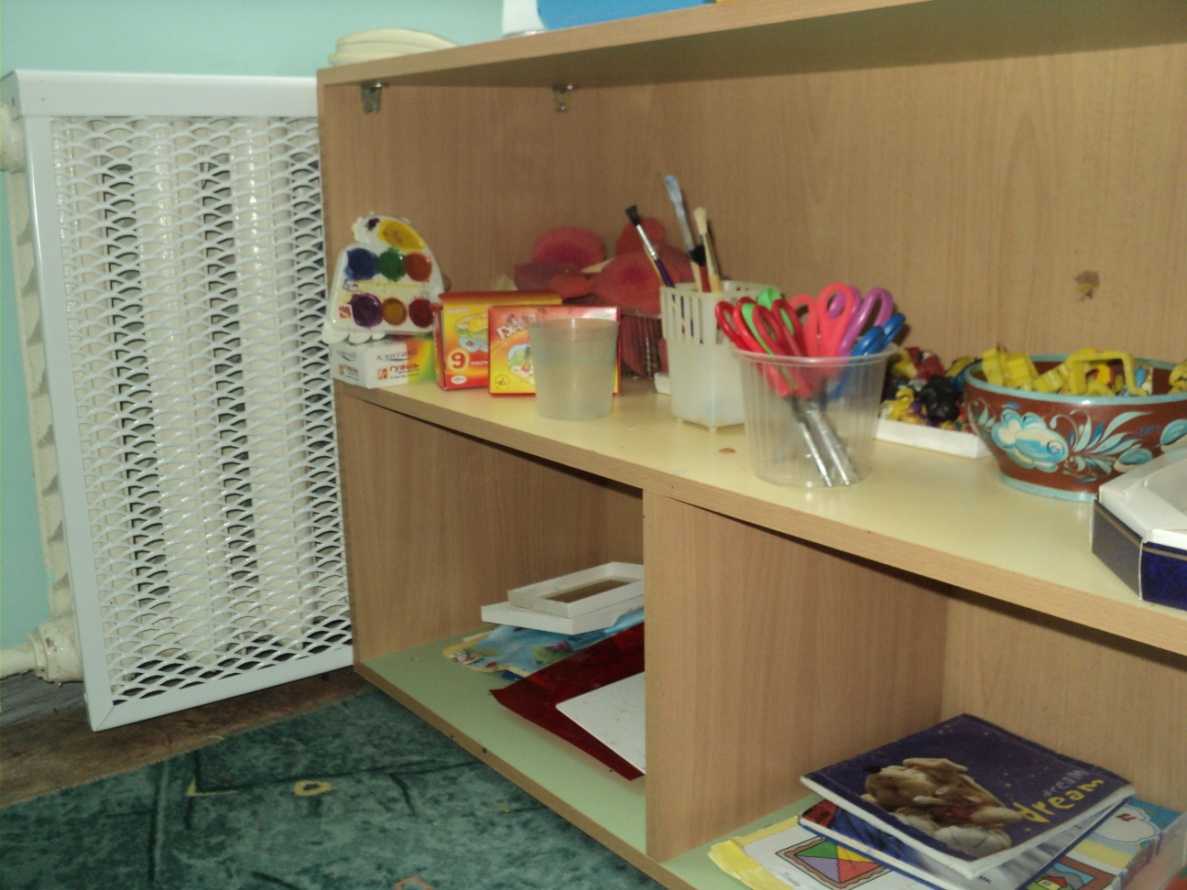 Образовательно-развивающая среда группы
Образовательно-развивающая среда группы